98
Gulf Air		GF
Gol Linhas Aereas 	G3
Hong Kong Airlines 	HX
Hong Kong Express	UO
InterCaribbean Air…	JY
Jordan Aviation	R5
Jeju Air		7C
Kam Air*		RQ
Kenya Airways	KQ
Kunming Airlines	KY
Lacsa 		LR
Lao Airlines 	QV
Luxair*		LG
Malaysia Airlines 	MH
Malindo Air 	OD
Mauritania Airlines 	L6
Middle East Airlines 	ME
Myanmar Airways…	8M
Nepal Airlines 	RA
Onur Air* 		8Q
Philippine Airlines 	PR
Porter Airlines 	PD
Precision Air 	PW
Red Wings 	WZ
Royal Air Maroc 	AT
Royal Brunei* 	BI
Royal Jordanian 	RJ
Rwandair*		WB
SATA Azores Airlines 	S4
Saudi Arabian Air… 	SV
SCAT Airlines 	DV
Shandong Airlines 	SC
Sichuan Airlines 	3U
Silver Airways	3M
Sky Airline 	H2
Solomon Airlines 	IE
Somon Air 	SZ
South African Air…	SA
Taca International	TA
Taca Peru 		T0
TACV Cabo Verde	VR
TAG* 		5U
TAME 		EQ
TAROM 		RO
Thai Airways* 	TG
Thai Lion Air 	SL
Turkish Airlines 	TK
Uzbekistan Airways 	HY
Vietnam Airlines 	VN
Volotea 		V7
Anadolu Jet	TK
Arkia		IZ
Asky* 		KP
ASL Airlines	5O
Avianca		AV
Avianca Ecuador	2K
Avior Airlines	9V
Bangkok Airways	PG
Batik Air		ID
Beijing Capital Air…	JD
Biman Bangladesh..	BG
Blue Air		0B
Camair-Co		QC
Cambodia Angkor...	K6
Ceiba Intercontin…	C2
Cityjet 		WX
Corsair		SS
Donghai		DZ
Egyptair		MS
Ethiopian Airlines*	ET
Fiji Airways 	FJ
Flydubai 		FZ
French Bee	BF
Garuda Indonesia	GA
Georgian Airways 	A9
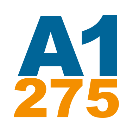 Air Panama*	7P
Alba Star*		AP
Amelia*		NL
Groupe Transair*	R2
Uganda Airlines* 	UR
Vipper.com* 	VG
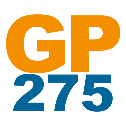 Aeromar 		VW
Air Algérie	 	AH
Air Astana	 	KC
Air Austral		UU 
Air Baltic	 	BT
Air Burkina	2J
Air Calin	 	SB
Air Caraïbes*	TX
Air Corsica	 	XK
Air Malta	 	KM
Air Moldova	9U
Air Namibia	SW
Air Senegal		HC
Air Seychelles	HM
Air Tahiti Nui	TN
Amaszonas	Z8
Amaszonas Uruguay	Z7
98
Asia & Oceania
Bangkok Airways (PG)
Batik Air (ID)
Beijing Capital Airlines (JD)
Biman Bangladesh Airlines (BG)
Cambodia Angkor Air (K6)
Donghai Airlines (DZ)
Fiji Airways (FJ)
Garuda Indonesia (GA)
Hong Kong Airlines (HX)
Hong Kong Express Airways (UO)
Jeju Air (7C)
Kunming Airlines (KY)
Lao Airlines (QV)
Malindo Air (OD)
Philippines Airlines (PR)
Malaysia Airlines (MH)
Myanmar Airways Intl (8M)
Nepal Airlines (RA)
Royal Brunei (BI)*
Shandong Airlines (SC)
Sichuan Airlines (3U)
Solomon Airlines (IE)
Thai Airways (TG)*
Thai Lion Air (SL)
Vietnam Airlines (VN)
Europe
Air Austral (UU)
Air Baltic (BT)
Air Calin (SB)
Air Caraïbes (TX)*
Air Corsica (XK)
Air Malta (KM)
Air Moldova (9U)
Air Tahiti Nui (TN)
AlbaStar (A1/AP)
Amelia Intl (A1/NL)*
ASL Airlines (5O)
Blue Air (0B)
Cityjet (WX)
Corsair (SS)
French Bee (BF)
Georgian Airways (A9)
Luxair (LG)*
Red Wings (WZ)
SATA Azores (S4)
Tarom (RO)
Vipper (A1/VG)*
Volotea (V7)
Americas
Aeromar (VW)
Air Panama (A1/7P)*
Amaszonas (Z8)
Amaszonas Uruguay (Z7)
Avianca (AV)
Avianca Ecuador (2K)
Avior Airlines (9V)
Gol Linhas Aereas (G3)
InterCaribbean Airways (JY)
Lasca Airlines (LR)
Porter Airlines (PD)
Silver Airways (3M)
Sky Airline (H2)
TACA (TA)
TACA Peru (T0)
TAG (5U) *
TAME (EQ)
Middle East & Central Asia
Air Astana (KC)
Anadolu Jet (TK)
Arkia (IZ)
Egyptair (MS)
FlyDubai (FZ)
Gulf Air (GF)
Jordan Aviation (R5)
Kam Air (RQ)*
Middle East Airlines (ME)
Onur Air (8Q)*
Royal Jordanian (RJ)
Saudi Arabian Airlines (SV)
SCAT (DV)
Somon Air (SZ)
Turkish Airlines (TK)
Uzbekistan Airways (HY)
Africa
Air Algérie (AH)
Air Burkina (2J)
Air Namibia (SW)
Air Senegal (HC)
Air Seychelles (HM)
Asky (KP)*
Camair-CO (QC)
Ceiba Intercontinental (C2)
Ethiopian Airlines (ET)*

Groupe Transair (R2)*
Kenya Airways (KQ)
Mauritania Airlines (L6)
Precision Air (PW)
Royal Air Maroc (AT)
Rwandair (WB)*
South African Airways (SA)
TACV Cabo Verde (VR)
Uganda Airlines (A1/UR)